LEITURA: REZENDE, Neide Luzia de. Leitura e escrita literárias no âmbito escolar: situação e perspectivas.
O ensino de literatura no ensino fundamental
Prof. Dr. Eduardo Perioli Jr.

26/05/2022

EDM0693 Metodologia do Ensino de Língua Portuguesa: Alfabetização e Letramento
As primeiras inquietações
As perspectivas do ensino de literatura pós-regime militar:
Ensino da história literária por meio de escolas e obras canônicas;
Utilização do texto literário como pretexto para o ensino da gramática normativa;
Utilização do texto literário para identificação de valores cívico-patrióticos;
Formação de um “aluno crítico” a partir de uma ideologia dominante.
Novas propostas: “E se propunham novos lugar e função para o texto literário na educação escolar, buscando enfrentar coerentemente a paradoxalmente e conflituosa relação entre a liberdade criadora da literatura (também a infantil e juvenil) e a disciplinarização de seu ensino e da leitura imposta pela escola”. (Mortatti, 2014, p. 25)
Documentos Oficiais
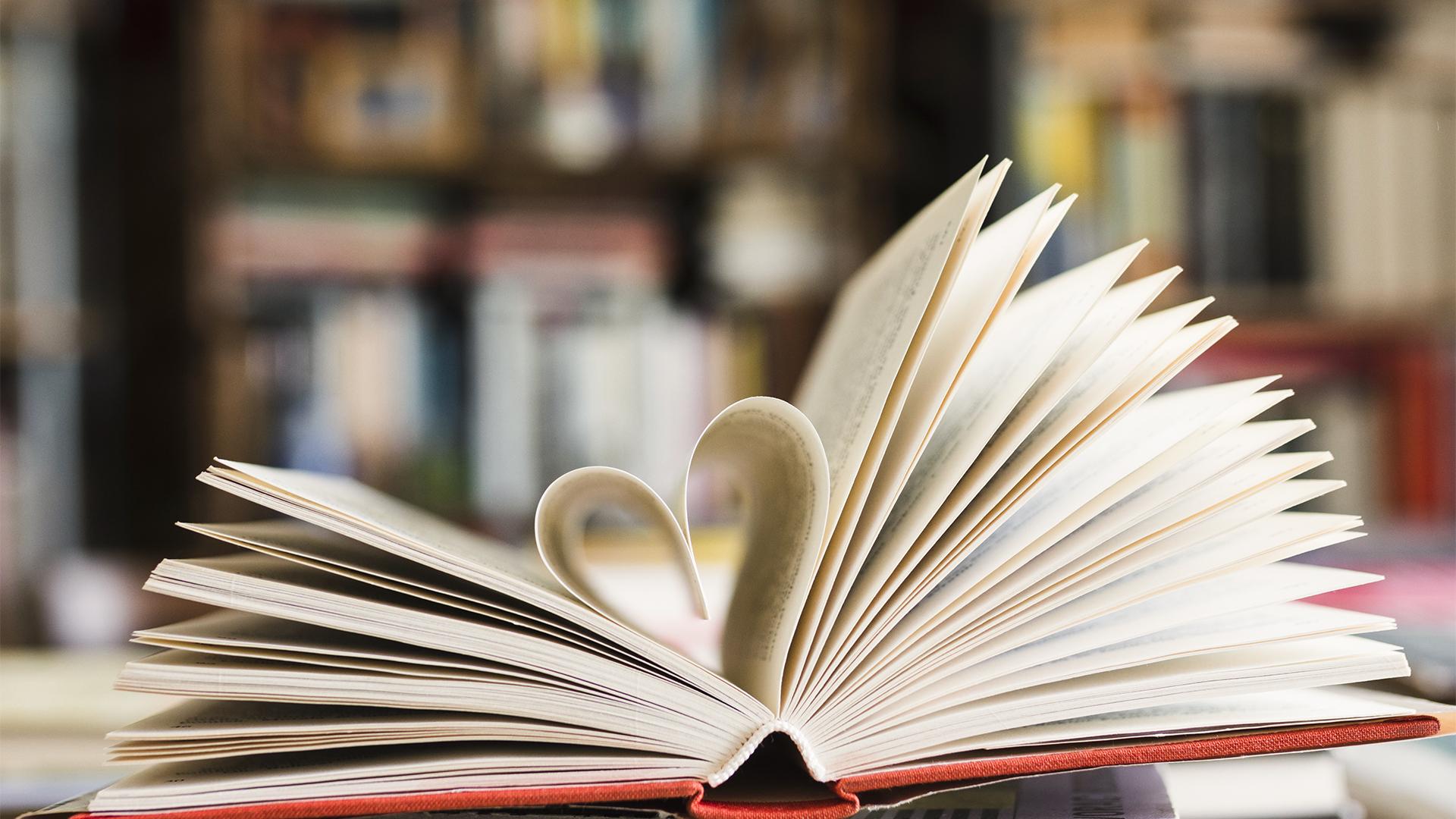 PCN (1998)  Ensino Fundamental II
“É importante que o trabalho com o texto literário esteja incorporado às práticas cotidianas da sala de aula, visto tratar-se de uma forma específica de conhecimento. Essa variável de constituição da experiência humana possui propriedades compositivas que devem ser mostradas, discutidas e consideradas quando se trata de ler as diferentes manifestações colocadas sobre a rubrica geral de texto literário. [...] A questão do ensino da literatura ou da leitura literária envolve, portanto, esse exercício de um tipo particular de escrita.” (Brasil, 1998, p. 29-30)
BNCC (2017)  Ensino Fundamental
“A escolha por esses campos [da vida cotidiana, artístico-literário, das práticas de estudo e pesquisa, da vida pública] de um conjunto maior, deu-se por se entender que eles contemplam dimensões formativas importantes de uso da linguagem na escola e fora dela e criam condições para [...] uma formação estética, vinculada à experiência de leitura e escrita do texto literário e à compreensão e produção de textos artísticos multissemióticos.” (Brasil, 2017, p. 84)
Documentos Oficiais
BNCC (2017)  Ensino Médio
“Em relação à literatura, a leitura do texto literário, que ocupa o centro do trabalho no Ensino Fundamental, deve permanecer nuclear também no Ensino Médio. Por força de certa simplificação didática, as biografias de autores, as características de épocas, os resumos e outros gêneros artísticos substitutivos, como o cinema e as HQs, têm relegado o texto literário a um plano secundário do ensino. Assim, é importante não só (re)colocá-lo como ponto de partida para o trabalho com a literatura, como intensificar seu convívio com os estudantes.” (Brasil, 2017, p. 499)

“A escrita literária, por sua vez, ainda que não seja o foco central do componente de Língua Portuguesa, também se mostra rica em possibilidades expressivas. Já exercitada no Ensino Fundamental, pode ser ampliada e aprofundada no Ensino Médio, aproveitando o interesse de muitos jovens por manifestações esteticamente organizadas comuns às culturas juvenis.” (Brasil, 2017, p. 503)
O que é ensinar literatura?
Ensinar através do texto literário com o objetivo de formar leitores de literatura.
 Três sentidos para o ensino de literatura (Mortatti, 2014):
Educação da literatura: a ideia de que a literatura, por si só, ensina. A autora coloca que esses textos têm uma função formativa específica, fazem diferença em nossas vidas e nos fazem refletir sobre nós mesmos.
Educação pela literatura: a ideia de que a literatura é um meio para a educação humana. O texto literário como mediador, ou seja, cumpre a função de estabelecer uma relação instauradora e transformadora do texto.
Educação para a literatura: a literatura por si mesma é objeto de ensino, visando a educação literária, formando leitores de textos literários.
https://youtu.be/YGxxczBcihQ
A Literatura no Ensino Fundamental
Maior liberdade criativa na escrita literária nos anos iniciais no ensino fundamental I, por exemplo, a poesia, que passa a ser mobilizada para aspectos técnicos e modelares em anos seguintes;
 Hegemonia das narrativas nos anos iniciais do ensino fundamental II (escrita e leitura), substituídas, aos poucos, por gêneros argumentativos;
 Formação e identificação do leitor literário  o prazer da leitura;
 Letramento Literário “é um processo de apropriação da literatura enquanto linguagem, ou da linguagem literária. Neste caso, não se trata simplesmente de um conjunto de obras consideradas relevantes, nem o conhecimento de uma área específica, mas sim de um modo muito singular de construir sentidos que é a linguagem literária. Essa singularidade da linguagem literária, diferentemente de outros usos da linguagem humana, vem da intensidade da interação com a palavra que é só palavra e da experiência libertária de ser e viver que proporciona.” (Cosson, 2014).
A Literatura no Ensino Médio
Continuidade dos trabalhos no ensino fundamental  desafios da ruptura;
 Desenvolvimento da fruição;
 Destaque aos clássicos;
 Exames Vestibulares  Condicionamento  Literaturas Lusófonas (Brasil, Portugal, África);
 Habilidades técnicas e estéticas mais refinadas;
 Tecnologias educacionais;
 “[...] o desenvolvimento de textos construídos esteticamente – no âmbito dos mais diferentes gêneros – pode propiciar a exploração de emoções, sentimentos e ideias, que não encontram lugar em outros gêneros não literários e que, por isso, deve ser explorado.” (Brasil, 2017, p. 496);
 Leitura e escrita;
 Novo Ensino Médio  Novas Oportunidades.
Transposição didática;
 Resquícios de um currículo fundamentado na literatura como base das humanidades (primeiras inquietações);
 Controle e práticas inscritas em objetivos de ensino, programas e currículos;
 Individualidade criativa versus enquadramento escolar;
 Materiais didáticos  PNLD  Tradição versus Inovação (Perioli Jr., 2017);
 Diversidade, culturas digitais, multiletramento, etc.;
 Novas propostas de leituras, avaliações, incentivos.
O ensino de literatura e a cultura escolar
Atividade
Em grupos, selecionem um livro (leitura literária) para elaborar uma sequência didática ou projeto para alguma série dos anos iniciais do ensino fundamental.